‘
Proverbs 18:8,13,17,21 – …Like Choice Morsels!
~ Uncommon ~ 		           The Common Sense of God Wisdom for Beginners
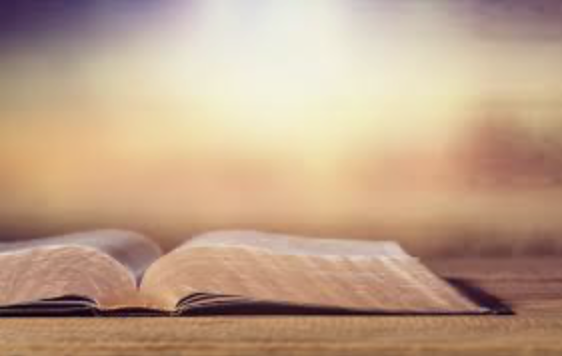 1
[Proverbs 18;8,13,17,21 ; James 3:6-12] 										  This morning we are going to explore the topic of the tongue. It has been awhile since we have talked about 			 this subject so it is time to revisit it, especially since it is such an integral part of following Christ.  The word of 			 God reveals that God does not think much of the way people use words.  When kindness could be spread 			 everywhere through simple words – instead, people have always used their words primarily like bludgeons/like they are wielding a club on other human beings, and God despises it!  In fact, although the world system has rejected the counsel of 			 God on this, and God lets them go their own way to their own ruination – still, He expects so much more from 			 the people who are HIS people – who have proclaimed Him King!  He expects us to cooperate with Him to 			 control the words that we use to express just what is in our brain and soul at any given time. But there is a 			 problem with that – fallen human nature!  There is an almost irrepressible impulse from deep within to 				 express our reactions or emotions whenever we feel like it, in whatever manner we feel like doing it in!  *The 			 words that come out of us are like a spring-fed pond that is actually being replenished from unseen streams of water that flow up from deep underground fissures and caverns.  We all have those deep waters running through us, emitting emotions, and conjuring thoughts, and prompting reactions that identify who we really are deep inside!  Those words that we exhale expose/bring to the surface our inner self – those channels that run so deep that no knows of it but God!  But out it comes, boiling up to the surface, shaped into words by our voice and tongue, and launched out of our mouths upon the air!  Once out, our words can do good, or evil, depending on what part of the inside of us it is coming from!  [Rom. 1:21,22 - gossip and its close associates]						 ~In vs. 8, Solomon speaks to the issue of fallen human nature called “gossip”.  He doesn’t even put a moral judgment on it, so I guess he leaves it to his readers to do that.  I guess that we should first define the word.  Gossip is when a person whispers stories, rumors, tidbits of information to someone, revealing personal details of someone else’s life – usually juicy stories of some kind of failure, or sharing details of something that occurred that would cause embarrassment or shame if it got back to them that people were talking about it!  The other thing about gossip is that it doesn’t even have to be true!  It can be an unsubstantiated rumor, a suggestion, planting a seed of doubt!   Gossip is using other people like a basketball – to score points – to make oneself appear to be superior to the person they are talking about.  We have all felt the sting of hearing through the grapevine that someone is spreading gossip about us!  It could be someone we thought was our friend – and that probably hurts most of all.  Betrayal is crushing!  Or it could be an enemy – someone we know does not like us and is out to destroy us. That doesn’t hurt as much because we could expect it from that person.  But here is the thing.  We have felt what it is like to be gossiped about, but that doesn’t stop us from either giving gossip or receiving gossip about someone else!  Why?  Well, because gossip is part of our fallen and perverse human appetite!  It strike a cord in us!  It is titillating!  “NO… you don’t say!”,  “I can’t believe it!”,  “Wow, that’s terrible!”  “I knew something was not right with them”!
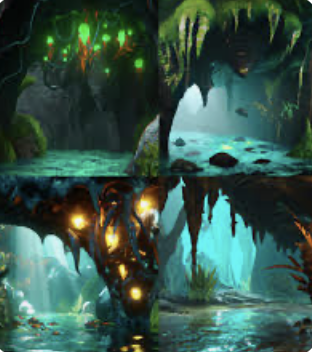 So Solomon directs his proverb to the nature of gossip.  He doesn’t try to weigh out the pros and cons of gossip.  He assumes that we already know about the nature of gossip – the damage it does to people – and the destruction to relationships!  			 He assumes that we know it is wrong, even evil at times – an unsavory practice of this world, fully accepted and 			 utilized by most people who have stung others with it and been stung by it in return.  What Solomon addresses 			 is the temptation of gossip – why it carries such an appeal to the human heart!  He compares it to ”a choice 			 morsel”, something that gives a perverse pleasure, that works its way inside and nestles itself in our soul!  It is a 			 form of voyeurism, where we illegally look in someone’s window at night, hoping to see them in a state of 			 undress, or doing something unseemly in their own home,.. to  know something about them we have no 			 business knowing!  And he is stating that it feels good!  Now,.. it won’t continue to feel good. It will sit there 			 without digesting and begin to cause us indigestion, heartburn.  *I have developed some food intolerances in 			 the last 12 years or so. It is not an allergy, but an intolerance, or so and allergist Dr. informed me.  I had never 			 heard of it before it happened to me.  It started out with shrimp, which I used to love.  But suddenly, one year, I was getting really sick and throwing up a lot!  It had happened about four times that year.  And then I thought back and realized that this was happening every time I had eaten shrimp that year!  Then, a couple of years ago it expanded to include panfish, and,.. green grapes, of all things! But those foods would sit in the pit my stomach for about 3 hours and then that last hour it would stew, and cook, and boil, and I would feel sicker and sicker until… well, you get the picture (whether you want to or not)!  Gossip works the same way.  For most people – they have a steady diet of gossip. It is an accepted part of life - almost as common as breathing.  But for the Christ-follower it is like a poison in our soul!  Guilt over gossip is a good sign that we are actually in the possession of Jesus, because our conscience is not seared, but sensitive to the wrongness of what we have said or heard that which we had no business saying or even listening to!  And so gossip sits and burns away in us like heartburn, and we wish we had not sat still to listen to it,.. or we have the sinking feeling that we never should have said what we said!  Have you felt that?  I have.  It will steal your peace, because the guilt washes over us in waves!  “Man, I wish I hadn’t said that!”		 									 	 There are exceptions and exemptions to this.  If someone comes to us with a story, not as a “tasty morsel” of gossip, but because they need help with a person, and to provide that help, some details have to be provided – and sometimes those details are kind of “juicy”!  However, that is not gossip!  Neither is it gossip if you discover that a person is being misled because they don’t have all the information they need – with maybe just one side of the story - and there is more to it than they think!  Or the details are skewed or out-and-out wrong!  And sometimes to make an informed judgment, details must be shared that brings a proper perspective on the matter so that they are not deceived,.. that is not gossip!  That is hearing things that you don’t want to hear, simply because you must hear them!  But even then, we should be careful, wise to speak with discretion, and even listen with discretion!  That is probably the most difficult thing to do without committing our own errors.  But sometimes - with care - it must be done so that a remedy can be planned, or a disaster averted.  If a person is part of the solution, then “knowing” the facts, or even rumors, is essential!  But other than for that reason, most of the time, we have no business spreading information about someone else just because we know it would be a “juicy morsel”.  That is just wrong at every level – for everyone – but especially for the Christ-follower!  It rots the soul, and it subverts the rule of Christ in us!
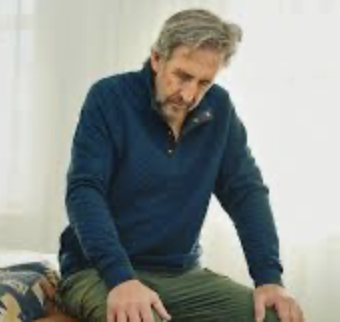 3
Vs. 13 – Speaks of the person that talks, giving opinion, even before listening!  This is the person that forms an opinion, or makes an intractable judgment about someone before they have spoken to them and heard their side of the story.  It is amazing 				 how the story changes when you have both sides of the story.  A clever person spreading gossip can skew the 				 details of the story to include attributing seemingly detestable motives to the person in the story – speculating/			 guessing –  just spewing it, and either not know for sure that it is true, or even knowing it is probably not true, 				 but adding that detail makes the who story more “juicy”.  No – the wise person – the person that honors God, 				 must here all there is to hear before drawing any kind of conclusion!  *You wouldn’t want to be a defendant in 				 a court of law and have the jury hear only the evidence presented from the prosecution!  Of course they 				 would convict, because they’ve only been told one side.  Or if the defense got to present its case without 				 hearing the prosecution’s side of the case, of course, the judge or jury would acquit the defendant.  But once 				 both sides 	are presented, now you have a story that can actually be weighed and judged with justice, fairness, 				 wisdom! I can’t tell you how many times during the course of my Iifetime that I have encountered someone 				 who had heard from person #1 that person #2 said or something that outraged, or offended, or disturbed, or 				 appalled!  And my first response is, “Well did you talk to them and ask them if they really said or did that, and if so, why?”  Most of the time they come back sheepishly because they now understand the situation so much better!  A mature adult ALWAYS gets the other side of the story before making a judgment!  Then they can speak from an intelligent position and not just an emotional and probably erroneous one! 		 ~Vs 17 – adds that asking the right questions can also shed light on someone’s story, so that we can form a more complete opinion on the matter -  like what do they really know, and what are they assuming?  Who told them this, and how do they know it is reliable information?  Do they know if THAT person who told them was making assumptions or knew for a fact, or witnessed it themselves, or the story has gone through two or three people already?  There are all kinds of questions that should be answered before we get a clearer, more trustworthy picture of what really happened.  If it is a truly serious issue, we need to be careful and smart about it to determine where the story rings true, and where it, or parts of it, may not ring true!  Solomon is right!  People often need some help in determining the truth of the matter, and sometimes they need some outside help.  People that are not caught up in the emotions of it can often be helpful in bringing some clarity and helping people through their troubles without overreacting, making bad judgments, and saying or doing foolish things!  					 ~Listen, the world doesn’t really care if they make fools of themselves.  They only represent themselves.  But Christ-followers are not just representing themselves!  Right!  We are always on the job representing Jesus!  If we look bad, HE looks bad!  If we discredit ourselves, how will people ever listen to us when we try to talk to them about Jesus?!  If we speak and behave rashly, what kind of an example are we to our beloved children?  Will they not pattern themselves after us?  Will our sins be passed on to them?!  No – Jesus says that we are to be “as wise as serpents and harmless as doves”, and gossip cannot be an accepted part of our character!  Careful lips should characterize how we are portraying Christ in us to a skeptical world!  Our wisdom cannot be a fake/ put-on!  It must be genuine – very much a part of who we are!  Jesus makes us genuine if we obey Him consistently - changing us from the inside.  We are becoming like Him, and this is His plan all along!              [Col. 3:6-17]
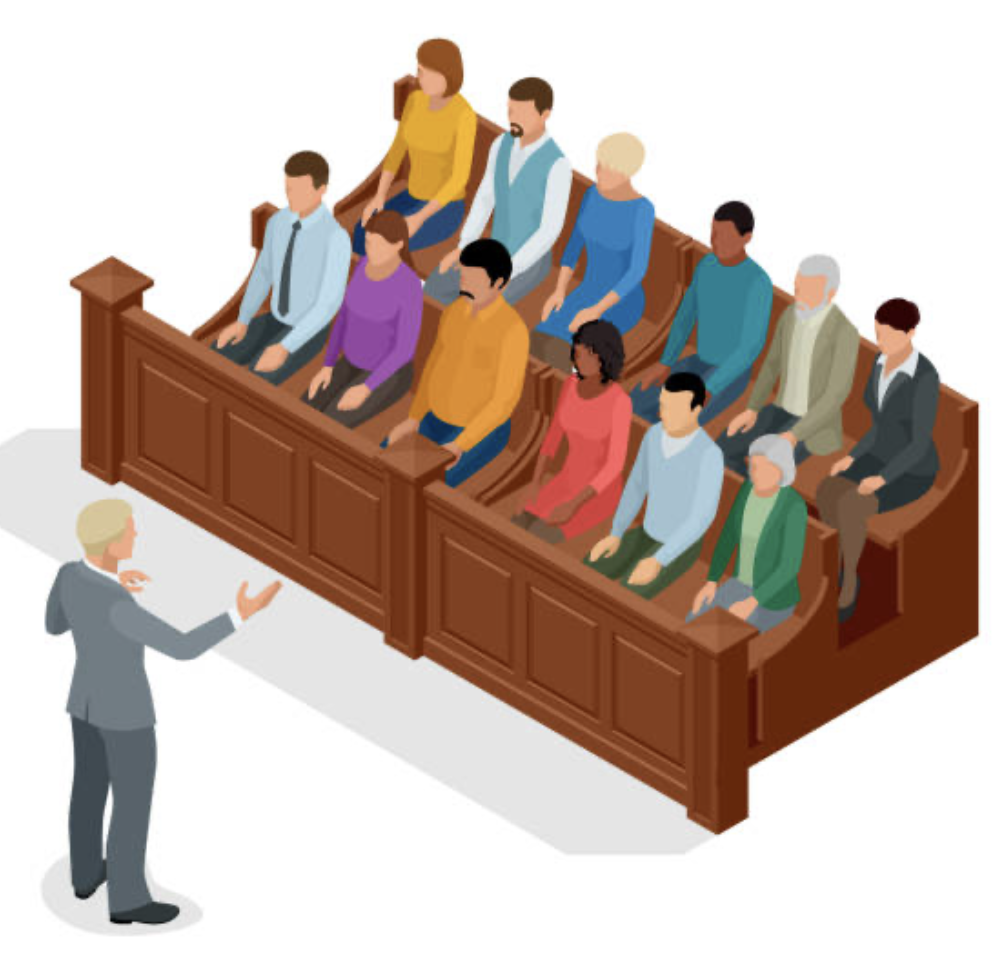 4